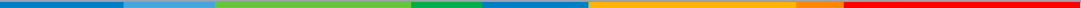 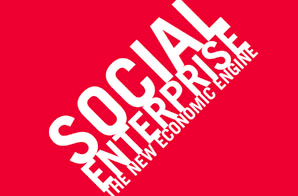 Doing well while doing good: 
The shifting social contract for business
What is a Social Enterprise?
Social Enterprise
What does #SocEnt look like in the real world?
Do good
Nonprofits
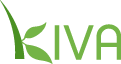 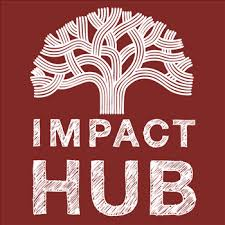 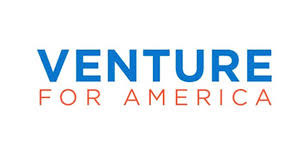 Mission-based companies
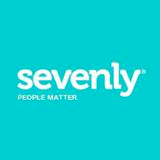 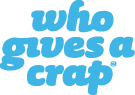 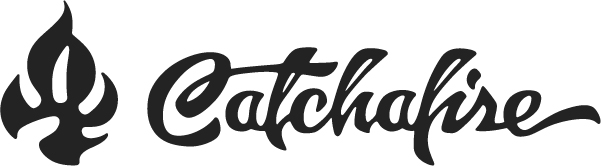 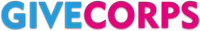 Companies that share profits or directly benefit the planet
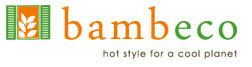 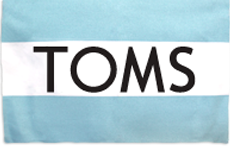 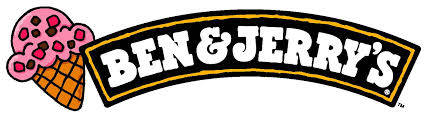 CSR - Companies that give back as a corporate citizen
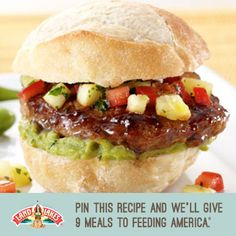 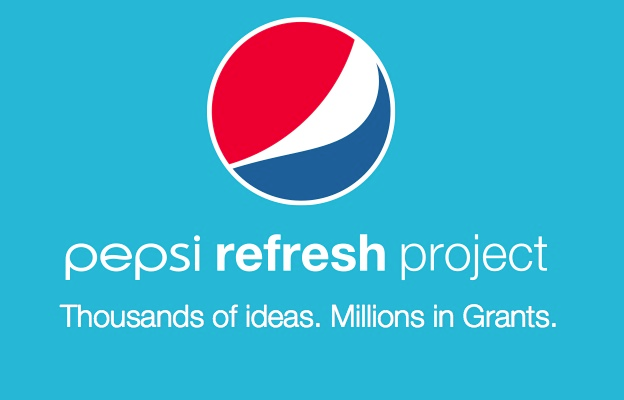 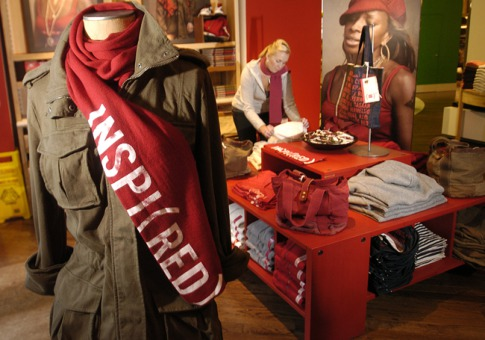 Do well
Millennials are changing the game.
In  under a decade, they have caused collisions in the do well/do good ethos that previously divided the workforce.
What matters to you?